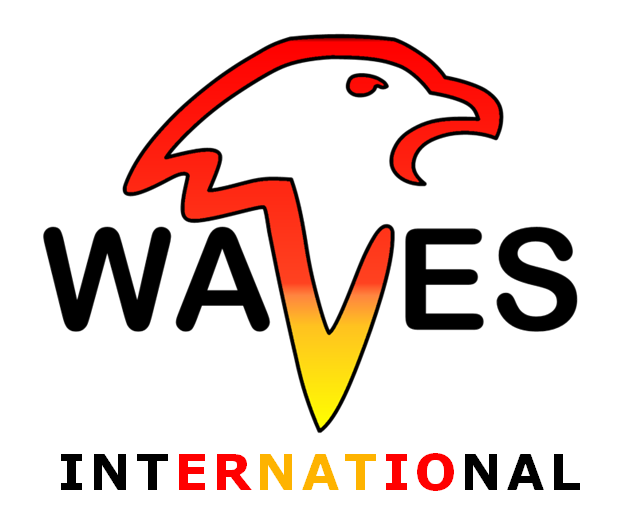 Institutional Logo
13th International Symposium on Wild Fauna

Natural History Museum, 12-15 June 2025
TERRESTRIAL ECOSYSTEM: WILDLIFE MANAGEMENT, CONSERVATION & GAME
Presenting Author A.B.1, Author C.D.2, Author E.F.3, Author G.H.4  
1Institution, Country, email@.author, 2Institution, Country, email@corresponding.author, 3Institution, Country, email@.author, 4Institution, Country, email@.author
Introduction
Abcdefghijklmnopqrstuwxyzoats abcdefghijklmnopqrstuwxyz abcdefghijklmnopqrstuwxyz abcdefghijklmnopqrstuwxyz  
abcdefghijklmnopqrstuwxyz abcdefghijklmnopqrstuwxyz abcdefghijklmnopqrstuwxyz abcdefghijklmnopqrstuwxyz abcdefghijklmnopqrstuwxyz abcdefghijklmnopqrstuwxyz.
Abcdefghijklmnopqrstuwxyz abcdefghijklmnopqrstuwxyz abcdefghijklmnopqrstuwxyz abcdefghijklmnopqrstuwxyz  abcdefghijklmnopqrstuwxyz abcdefghijklmnopqrstuwxyz abcdefghijklmnopqrstuwxyz abcdefghijklmnopqrstuwxyz abcdefghijklmnopqrstuwxyz abcdefghijklmnopqrstuwxyz  
Ekin=1/2mv²
Abcdefghijklmnopqrstuwxyz abcdefghijklmnopqrstuwxyz
Abcdefghijklmnopqrstuwxyz abcdefghijklmnopqrstuwxyz
Abcdefghijklmnopqrstuwxyz abcdefghijklmnopqrstuwxyz
Abcdefghijklmnopqrstuwxyz abcdefghijklmnopqrstuwxyz
Abcdefghijklmnopqrstuwxyz abcdefghijklmnopqrstuwxyz
Abcdefghijklmnopqrstuwxyz abcdefghijklmnopqrstuwxyz Abcdefghijklmnopqrstuwxyz abcdefghijklmnopqrstuwxyz Abcdefghijklmnopqrstuwxyz abcdefghijklmnopqrstuwxyz Abcdefghijklmnopqrstuwxyz abcdefghijklmnopqrstuwxyz.
Abcdefghijklmnopqrstuwxyz abcdefghijklmnopqrstuwxyz
Abcdefghijklmnopqrstuwxyz abcdefghijklmnopqrstuwxyz
Abcdefghijklmnopqrstuwxyz abcdefghijklmnopqrstuwxyz
Abcdefghijklmnopqrstuwxyz abcdefghijklmnopqrstuwxyz
Abcdefghijklmnopqrstuwxyz abcdefghijklmnopqrstuwxyz
Abcdefghijklmnopqrstuwxyz abcdefghijklmnopqrstuwxyz Abcdefghijklmnopqrstuwxyz abcdefghijklmnopqrstuwxyz Abcdefghijklmnopqrstuwxyz abcdefghijklmnopqrstuwxyz Abcdefghijklmnopqrstuwxyz abcdefghijklmnopqrstuwxyz
Abcdefghijklmnopqrstuwxyz abcdefghijklmnopqrstuwxyz Abcdefghijklmnopqrstuwxyz abcdefghijklmnopqrstuwxyz Abcdefghijklmnopqrstuwxyz abcdefghijklmnopqrstuwxyz Abcdefghijklmnopqrstuwxyz abcdefghijklmnopqrstuwxyz
Abcdefghijklmnopqrstuwxyz abcdefghijklmnopqrstuwxyz.
Materials and Methods
Results
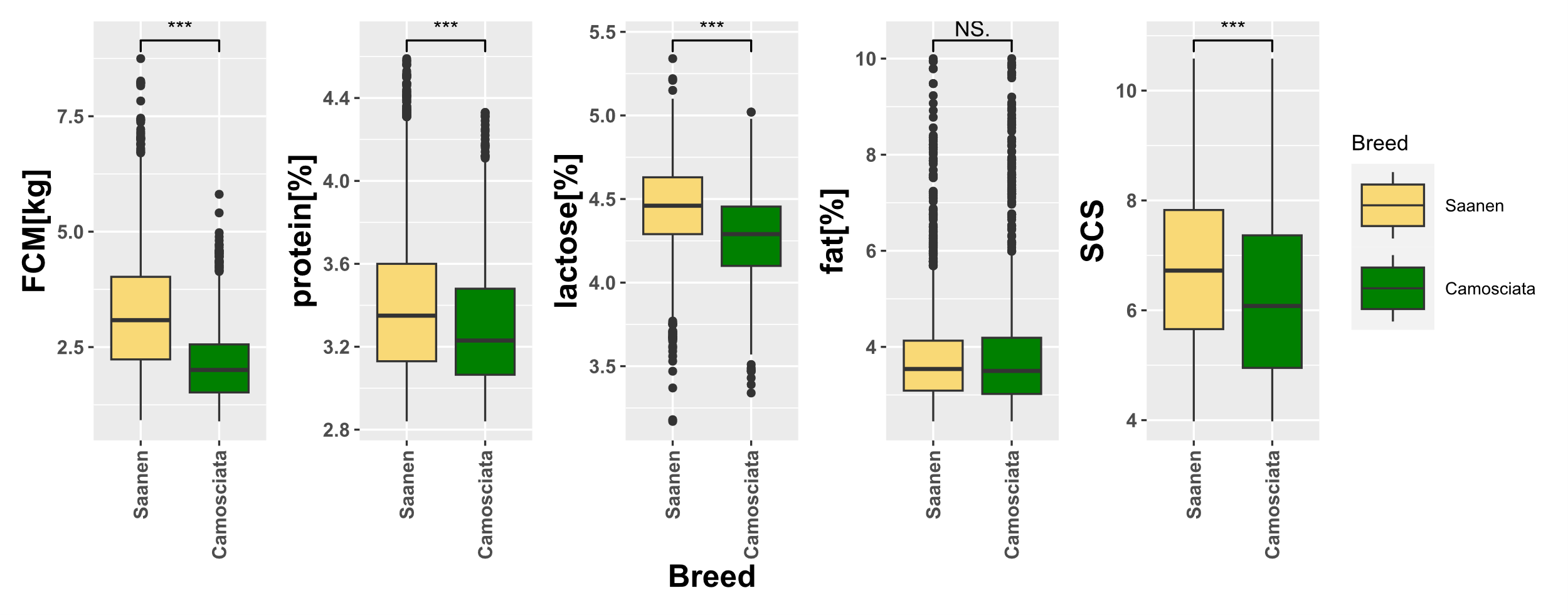 Figure 1. Abcdefghijklmnopqrstuwxyz
Conclusions
Abcdefghijklmnopqrstuwxyz abcdefghijklmnopqrstuwxyz Abcdefghijklmnopqrstuwxyz abcdefghijklmnopqrstuwxyz Abcdefghijklmnopqrstuwxyz abcdefghijklmnopqrstuwxyz Abcdefghijklmnopqrstuwxyz abcdefghijklmnopqrstuwxyz Abcdefghijklmnopqrstuwxyz abcdefghijklmnopqrstuwxyz Abcdefghijklmnopqrstuwxyz abcdefghijklmnopqrstuwxyz Abcdefghijklmnopqrstuwxyz abcdefghijklmnopqrstuwxyz Abcdefghijklmnopqrstuwxyz abcdefghijklmnopqrstuwxyz.
References
[1] Aaaa, A.A., Bbbb, B.B.; Cccc, C.C.C.; 1989. Title of pubblication. Title of Journal, vol. (i), page-page
 [2] Aaaa, A.A., Bbbb, B.B.; Cccc, C.C.C.; 1989. Title of pubblication. Title of Journal, vol. (i), page-page.